New approaches in the learning of complex-valued neural networks
Vladyslav Kotsovsky, Anatoliy Batyuk, Maksym Yurchenko
A model of Complex-valued neuron
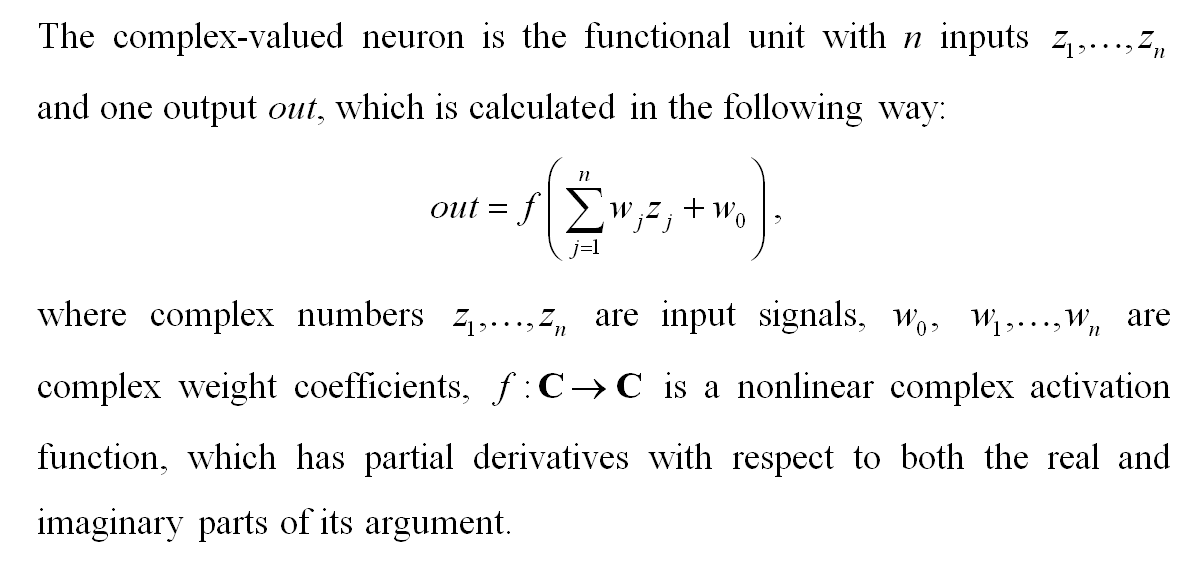 2
A Network Architecture
3
Network  Error
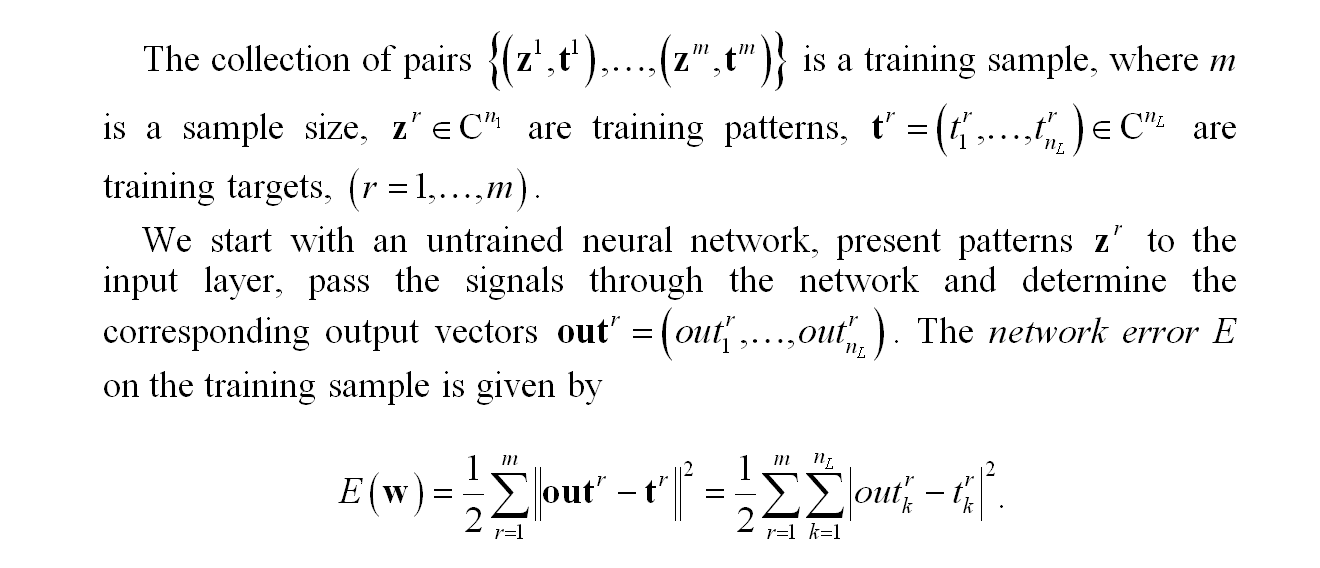 4
Adam optimizer
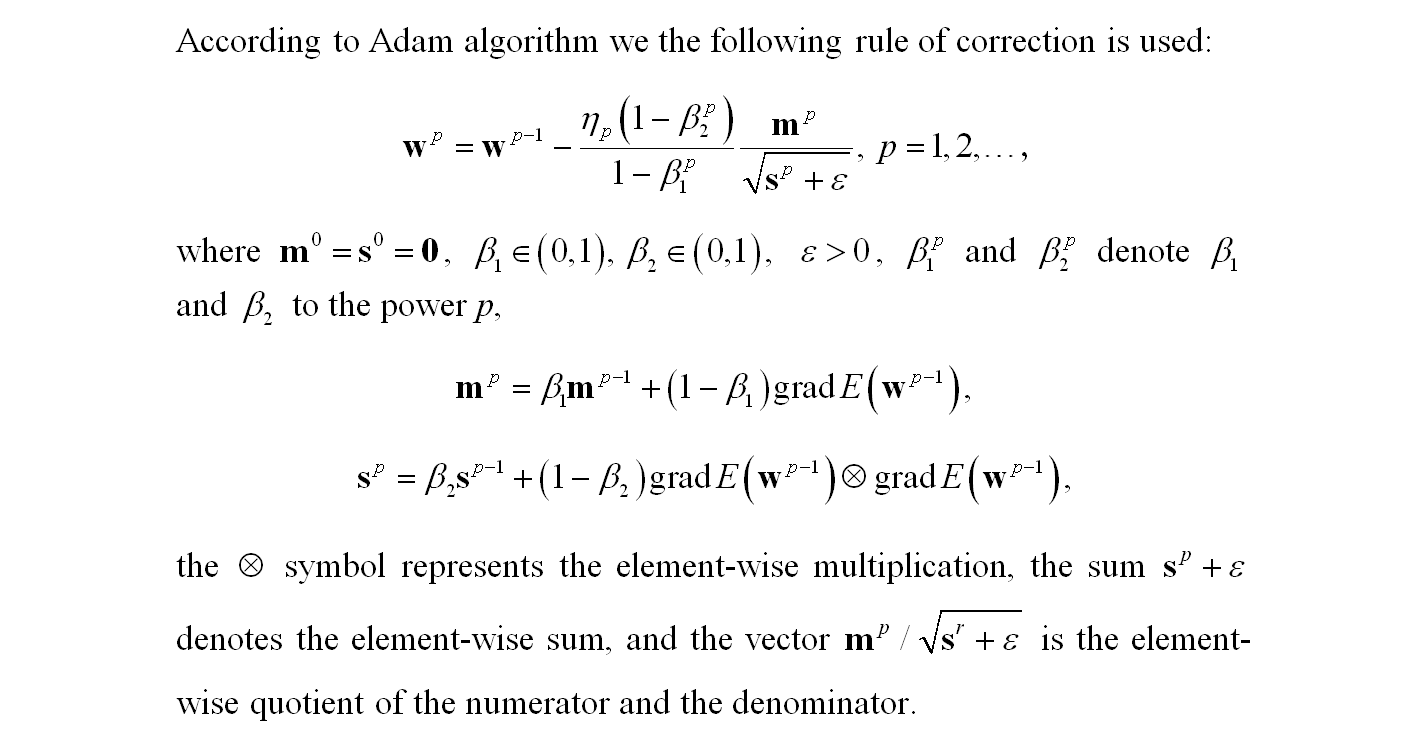 5
Calculation of the gradient
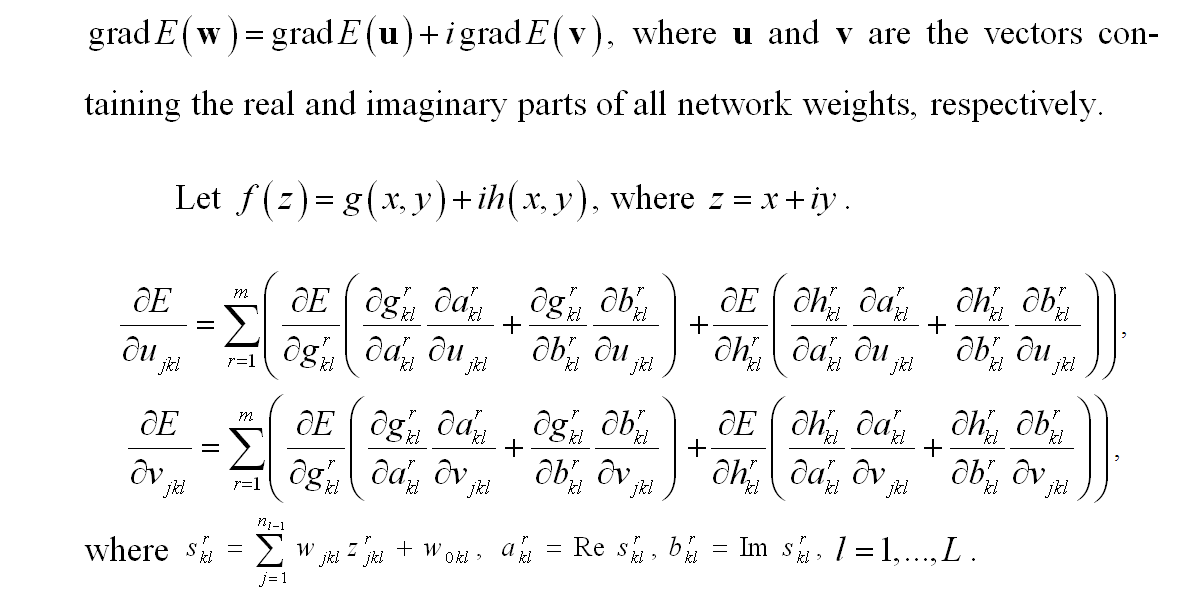 6
Choice of the activation function
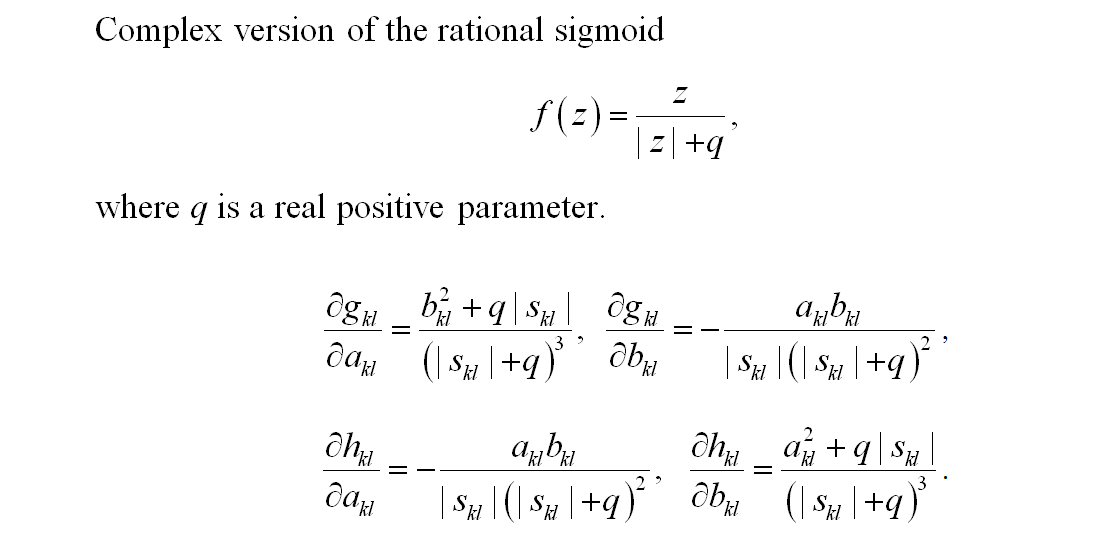 7
Choice of the activation function
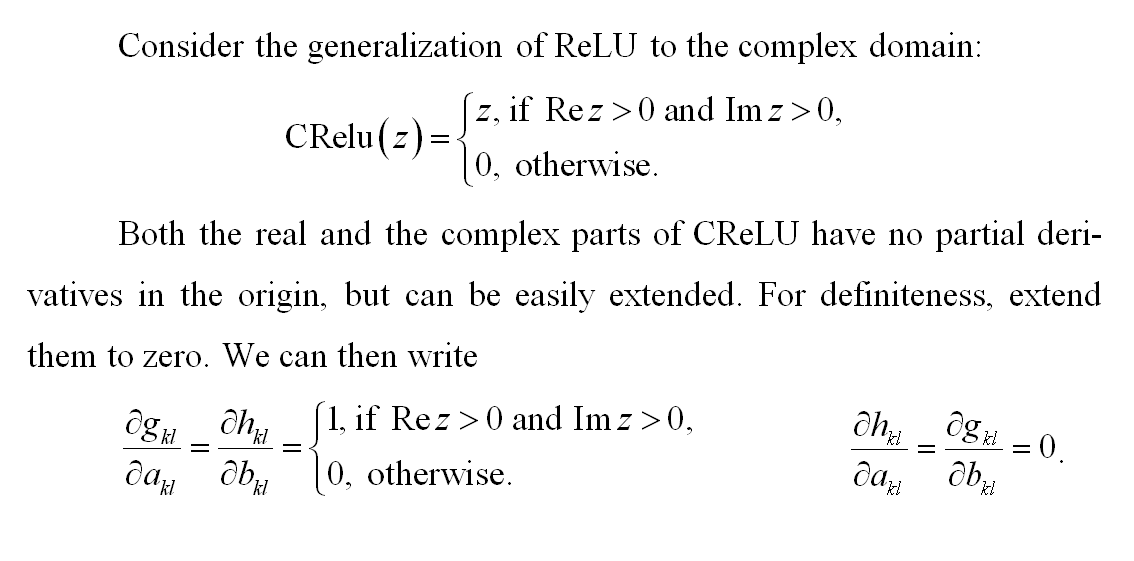 8
simulation
We applied the complex backpropagation algorithm for solving the hard XOR problem in the case of 50 features. 

We compared the performance of the real-valued and complex-valued four-layer networks consisting of neurons with sigmoidal and ReLU-like activation func­tions. We used 50-20-10-1 topo­logy in the real case and 25-20-10-1 to­pology in the complex case. Each network was trained in on-line mode on 100 dif­ferent learning samples. The number of epochs was equal to 1000. We use q = 1 for com­plex rational sig­moid.
9
simulation
The parameter  β1 and β2  were initialized to 0.9 and 0.999, respectively. The following presents average per­for­mance mea­sures in the case of learning using sto­chas­tic gradient descent (SGD) and Adam opti­mizers, respectively.
10
conclusions
Feed-forward complex-valued neural networks give a simple and powerful architecture providing an adequate approximation of nonlinear mappings. The new activation functions and the complex modifications of effective modern optimizers improve the quality of learning. Using the results of simulation, we can conclude that the combination of CReLU activation and Adam optimizer is preferable under conditions of our experiment.
The new theoretical study and expe­riments are needed for tuning better parameters in the learning frame­work and establishing the behavior for such networks.
11
thank you for your time